عنوان مقاله: زن در جاهلیت عرب
نویسنده: دکتر غلامعباس رضایی
منبع:دانشکده ادبیات و علوم انسانی دانشگاه تهران پاییز 1378، سال سی و نهم - شماره 3
صص 113-126
چکیده:
در جاهلیت، پسران به عللی چون: نگهبانی از شتران، جنگ با دشمنان، دفاع از کیان قبیله، بر دختران برتری داشتند و بعضی از قبایل از ترس فقر و اسارت دختران، آنان را زنده به گور می کردند، زن در این دوره به کنیز و بانو تقسیم می گشت، بانوان از حقوقی چون انتخاب همسر، پناه دادن، شفاعت و آزادی اسیر برخوردار بودند. زنان در جنگ با خواندن سرودها، مردان را به پایداری تشویق کرده، به اسبان آذوقه می دادند.
کنیز و بانو
در این عصر، ازدواج هایی چون ازدواج مهر، متعه، مقت، استبضاع، سبی، استرقاق، شِغار وغیره رواج داشت. مرد، حق طلاق داشت ولی زن از این حق محروم بود. زن در این دوره از آزادی نسبی و حق دخل و تصرف در اموالش برخوردار بود. برخی از زنان شعر می گفتند و در شعر و شاعری داوری می کردند.
ازدواج مهر، متعه، مقت، استبضاع، سبی، استرقاق، شِغار
واژه های کلیدی:
بدوی، نزاع بر سر آب، شغل کنیزان،  زنده به گور کردن دختران، انواع ازدواج.
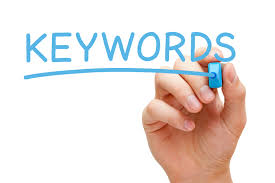 مقدمه:
سرزمین عربستان با مساحت 2/600/000 کیلومتر از بیابان های خشک و رشته کوههای سوخته تشکیل شده است. انسان این صحرا بَدَوی، بارکشش شتر، گیاهش خار مُغیلان و درختش در کناره آبها خرماست.
بَدُو هر چند روز کوله باری از چند گلوله پیهِ مخلوط با پشمِ شتر با مقداری خرمای خشک بر پشت ریش شتر خود گذاشته و احیاناً با زن و فرزندش در جستجوی آب به راه افتاده با دیدن برکه ای آب تیره شاد می گردد و لیکن افسوس که در این هنگام سر و کلۀ مزاحمی که او نیز دنبال آب است پیدا گردیده، ناگهان درگیری آغاز می شود و یکی غالب می گردد، قاتل هنوز کام تشنة خود و همراهانش را تر نساخته که آفتاب آبِ موجود را بخار کرده و جز اندکی چیزی در ته گودال نمی ماند، آری آفتاب کار خود را کرده است، باید از اینجا به جای دیگری برویم:
بایستید! به راه بیفتید! سرودی است که بَدُ در سراسر زندگی پر مشقت خود بر زبان دارد؛ هر بامداد به جایی و هر شب در راهی. در این گیرو دار،  ناگهان نالة کودکی به گوش می رسد، همسر بَدُو دختری آورده است. چه بدبختی بزرگی! این فرزند به چه کارم می خورد؟ چرا همسرم پسر نیاورد؟( شهیدی / 16-13) او می خواهد زنش پسرانی بیاورد که با وجود آنها در برابر مردم ببالد، ( البستانی، 1/21) در کودکی شتر را نگهبانی کرده و در بزرگی در کنارش با دشمنان بجنگد؛ ( شهیدی/ 16) زیرا این پسر است که از وی امید دفاع از کیان قبیله می رود، یاد انسان را زنده نگه داشته و زنجیرة نسب را حفظ می کند. ( البستانی 21/1)
دفاع از کیان قبیله
اما دختر موجودی است دست و پاگیر، و بدتر از آن مایة  شرمساری و ننگ! چرا؟ چون فراموش نکرده است که چندی پیش با فلان دسته درگیری داشت، دختر آنان را به اسیری گرفت و برای همیشه داغ ننگ را بر پیشانی پدر و مادر و قبیلة او چسباند. از کجا که روزی چنین بلایی بر سر خودم نیاید؟ نه! تا دیر نشده باید چاره ای اندیشید، این دختر نباید زنده بماند. مبادا موجب شرمساری گردد، باید او را در خاک نهفت(شهیدی / 16). تنها ترس از مستمندی و یا بیم ننگ و سرزنش خویشان نبود که او را به کاری چنین زشت وا می داشت( سورة اسراء / 31).
شرمساری
گاهی هم باورهای خرافی و اعتقادات بی دلیل موجب دخترکُشی می شد، چنانکه اگر دختری چشم آبی، سیاه پوست، خالدار، فلج یا لنگ نصیب وی می گردید، آن را به فال بد می گرفت. بعضی از این قبایل مانند بنی عقیم و دیگران به خاطر داشتن غیرت زیاد و خوف داشتن از ننگ اسارت یا لطمه دار شدن کرامت دختران، آنها را زنده به گور می کردند.
فال بد
و برخی چون خزاعه و کنانه بر این باور بودند که فرشتگان دختران خدایند، بنابراین با کشتن دختران،  آنها را به خدا ملحق می ساختند. زنده به گور کردن دختران، تقریباً در همة قبایل عرب معروف است، جز اینکه شامل همة قبایل عرب نمی شود زیرا اگر قبیله ای این کار را انجام می دهد، در برابر ده قبیله آن را رها می کند. دین مبین اسلام، این کردار زشت را باطل کرد ( البستانی 1/21 و 22)
خزاعه و کنانه
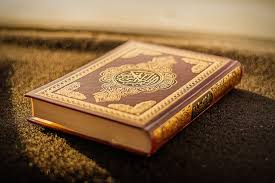 قرآن می فرماید: « و اذاالمووده سئلت بای ذنب قتلت( سوره تکویر / 8 و9 )» آن روز که دربارة کودک زنده به گور شده پرسش شود، به چه جرمی کشته شده است؟ این است حال بیابان نشینان، شهرنشینان هم دست کمی از بیابانیان نداشتند، اما به نوعی دیگر، بینوایان می کوشیدند تا عده ای از دسترنج آنان به خوشی زندگی بگذرانند ( شهیدی /17).
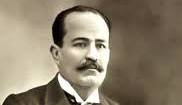 جرجی زیدان می گوید: زنده بگور کردن دختران کمی پیش از اسلام رخ داد و در بعضی از " بنی تمیم بن مُر" محصور بود و سببش این بود که اینها به نعمان؛ پادشاه حیره جزیه می دادند. یکسال ندادند، نعمان سپاهی به سوی آنان گسیل داشته، چهارپایان و خانواده هایشان را گرفت، این مسأله بر تمیمی ها گران آمد، هیأتی را به سوی نعمان فرستاده، اهل و اموالشان را مطالبه کردند
جرجی زیدان
ولی نعمان نپذیرفت، گفتند: زنان ما را بده! گفت: به سوی او برگردانده می شود و اگر شوهرش را اختیار کند باقی می ماند. همه پدرشان را اختیار کردند، جز " دختر قیس بن عاصم" زیرا " عمروبن مشمرج" را دوست می داشت. قیس خشمگین شد و نذر کرد هر فرزند دختری برایش بیاد خواهد کشت و چه بسا بعضی از اهل قبیله اش به او اقتدا کرده اند.
اقتدا
بعضی از غیرتمندان عرب از بس نسبت به دخترانشان غیرت داشتند، اجازة ازدواج به آنها نمی دادند، مشهورترین آنها " ذُوالاصبع العَدوانی" است. وی چهار دختر داشت که آنها را از ازدواج بازداشته بود. زمان زنده به گور کردن دختران به درازا نکشید؛ زیرا این کار با احکام عقل و عواطف والدین سازگاری نداشت. دیری نپایید که " صعصعه بن ناجیه" با پرداخت فدیه مانع این کار زشت گردید.( تاریخ التمدن الاسلامی،2/ 578-579 ).
زمان زنده به گور کردن دختران به درازا نکشید؛ زیرا این کار با احکام عقل و عواطف والدین سازگاری نداشت
در دوران جاهلیت، دو نوع زن وجود داشت:  کنیز و بانو، کنیزان بسیار بودند؛ از آن جمله روسپیانی که رفیق می گرفتند و مطربانی که در می فروشی ها ساز می زدند و آواز می خواندند و کنیزانی که خدمتکار بانوانی اشرافی بوند و بالاخره کنیزان گله بان و شتر چران که از همه پایین تر بودند ( ضیف 1/83 ).
کنیز و بانو
غالب کنیزان سیاه بوند. عرب وقتی از کنیزی صاحب فرزند می شد، آن را به خود نسبت نمی داد، مگر پسری باشد که از خود قهرمانی ونجابت نشان دهد و به نسب دست یابد؛ چنانکه " شداد عَبًسی" نسبت پسرش عنتره را که کنیززاده بود به خویش اعتراف نکرد تا دلاوری شگرف خویش به ثبوت رساند.
کنیززاده
دلاوری شگرف
عنتره بن شداد عبسی، شاعر
چنانکه " عمروبن شَأً س" درباره پسرش" عِرار" چنین گفت:
و انّ عِراراً، این یکن غیر واضح                            فانی احب الجون ذاالمنکب العمم
( فرزندم " عرار"  هر چند سپید نیست، ولیکن من سیاهی را که دارای بازوانی توانا باشد دوست دارم.)
زن آزاده، به پخت و پز و دوخت و بافت و خانه داری می پرداخت، مگر بانوان اشراف دارای کنیز که خادمگان این کارها را برایشان انجام می دادند. نشانه های زیاد هست بر اینکه دختران اشراف و بزرگان مقام بلندی داشتند، چنانکه همسرشان را خود برمی گزیدند و اگر رفتار شوهر مورد پسند نبود ترکش می گفتند. بعضی بزرگ زنان منزلتشان به جایی رسید که حق جوار و پناه دادن داشتند و گاه به شفاعت، اسیر آزاد می ساختند، چنانکه " فُکَیهَه" ( از بنوعوار)، حُریت " سلیک بن سلکه " را که به دست قبیله اش اسیر شده بود بازگرداند.بر مرد واجب بود که از پناهندة همسر، خواهر، مادر و کنیزش دفاع کند، همان گونه که از پناهندة خودش دفاع می کرد.
اعراب، زن را جزء حیثیت خود می شمردند و هیچ چیز مثل اسارت زن- در حالی که غایب بودند- تهییجشان نمی کرد. در این حال. سواره به دنبالشان می تاختند و از هر نشیب و فرازی می گذشتند تا به مطلوب برسند و زنان اسیر را آزاد کرده و خود را از ننگ پاک کنند. چه اسیر بودن زن در دست غیر، بزرگترین ننگ نزد عرب بود. زنان در جنگ تشویق کرده و از گریختن باز می داشتند. زخمی ها را درمان کرده و مشک های آب را بر دوش می کشیدند و به اسبان آذوقه می دادند،
عمروبن کلثوم گوید: ( ضیف 1/83، 14و البستانی 1/23)
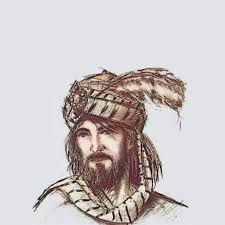 یقتن جیادنا و یقلن: لستم                                  بعولتنا اذا لم تمنعونا
( اسبان ما را آذوقه داده می گویند: شوهران ما نیستند اگر از ما دفاع نکنید.)
عمرو بن کلثوم
هرگاه سواری بر خاک می افتاد با نوحة سوزان، مردان را به خونخواهی او تحریک می کردند و در این باب بین زنان عرب نامهای درخشان هست؛ از همه بالاتر خنساء است با اشعار مشهورش در رثای برادرانش صخر و معاویه. هرگاه قبیله ای به خاطر جلوگیری از خونریزی به گرفتن خونبها رضایت می داد زنان خشمگین می شدند، آنچنانکه " کَبشَه " خواهر " عمروبن معدی کرب" می سراید: ( مرزوقی 1/218)
فان انتم لم تثاروا و اتدیتم                                 فمشوا باذان النعام المصلم
( اگر خونخواهی نکرده و انتقام برادرم را نگیرید و خونبها بستانید، در خفت چون اسیران و بردگان سفته گوش باشید).
خنساء
توضیح از ویکی فقه:
ابوثور عمرو بن معدی کرب مذحجی، از جنگاوران بنام سرزمین یمن در دوران جاهلیت بود که در سال ۹ قمری نزد پیامبر (صلی‌الله‌علیه‌و‌آله) رفت و اسلام آورد، اما پس رحلت پیامبر به اسود عنسی پیوست و مرتد شد. او پس از توبه در نبردهای یرموک و قادسیه شرکت کرد و سرانجام به سال ۲۱ هجری قمری در جنگ نهاوند زخمی شد و بر اثر جراحت درگذشت
و " ام عمرو" دختر " وقدان" در همین مورد می گوید: ( مرزوقی 3/1546)
ان انتم لم تطلبو باخیکم                   فذروا السلاح و وحشوا بالابرق
و خذوا المکاحل و المجاسد والبسوا              نقب االنساء فبئس رهط المرهق
( حال که شما انتقام برادرانتان را نگرفتید، پس سلاح بیفکنید و به دوردست " ابرق" بروید. و آنجا سرمه دان برگیرید و جامة زنان بپوشید! و ای از این قوم بی حمیت نادان!)
عرب در جنگ وقتی چارة دیگری نمی ماند می گریخت، مگر وقتی که زنان همراه بودند، در این موقع با مشاهدة زنان گریزان و روگشاده از فرار خودداری کرده، تا آخرین قطرة خون پای می فشردند.( ضیف 1/84)
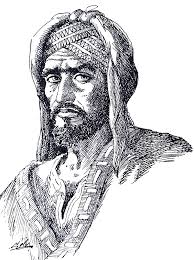 رنگ زرد بر زنان عرب غلبه داشت و زنی مورد پسند عرب بود که زرد مایل به سفید باشد. امرؤالقیس گوید: ( آیتی / 15 و 20)
کبکر المقاناه البیاض بصفره         غذاها نمیرالماء غیر المحلل
( چون بیضة تخم شترمرغ، سپیدی را به زردی در آمیخته است، او از آبی گوارا و زلال پرورش یافته است.)
. امرؤالقیس
زنان سیاه چشم، سیاه مو، معتدل قامت، میان باریک و، مورد پسند عرب بود.
عرب بدوی به زن به عنوان ابزاری برای لذت و آوردن نسل نیکو می نگریست( البستانی 1/21). جمال زن، عرب را تهییج می کرد و زبان به توصیف زن و زیب و زیور و آرایه و پیرایه و عطر و بوی او می گشود، بدان گونه که امرؤالقیس در معلقه گوید: ( آیتی /15 و 20)
و تضحی فتیت المسک فوق فراشها                           نووم الضحی لم تنتطق عن تفضل
( معشوقة من هرگز چون کنیزان به قصد کار کمر نمی بندد و تا چاشتگاه می خوابد، گویی بسترش همیشه پر از خرده های مشک است.)
توضیح ویکیپدیا در مورد معلقات
المُعَلَقات نام «هفت قصیده» از شاعران فصیح و بلیغ عرب است که از روی تفاخر بر دروازهٔ کعبه آویخته بودند تا صادر و واردِ هر دیار مشاهده نمایند. عرب بر آن است که در عهد جاهلیت هفت قصیده از هفت شاعر مقبولِ همگان بود و آن هفت بر جمیع اشعارِ دیگر شاعران رجحان داشت و در حقیقت معرف روح و نشاط حیات عرب بود. از این رو آنها را نوشته و بر خانهٔ کعبه آویختند، و بدین مناسبت آنها را «معلقات سبع» و گاه «سبع طِوال» نامیده‌اند. همچنین بعضی از مورخان به «ده قصیده» نیز اشاره نموده‌اند، و آن را «معلقات عَشر» نامیده‌اند
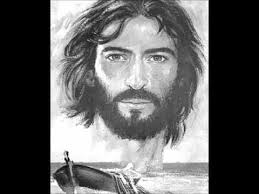 و منخل یشکری در وصف معشوقه اش چنین سروده: ( فروخ 1/169)
و لقد دخلت علی الفتا         ه الخدر فی الیوم المطیر
الکاعب الحسناء تز            فل فی الدمقس و فی الحریر...
( در روزی بارانی، وارد خیمة معشوقه شدم. معشوقه ای زیبا، و در جامة حریر خرامان...)
منخل یشکری
شاعر عرب در زیبایی جسمانی توقف نمی کند، بلکه جمال روحی و آراستگی های معنوی و ارزشمند زن را  نیز در می یابد. شنفری در تعریف زنش " اُمیمه " گوید: ( شنفری/32، 33)
لقد اعجبتنی لاسقوطا قناعها                          اذا ما مشت و لا بذات الفت
تبیت بعید النوم تهدی غبوقها                        لجاراتها اذا الهدیه قملت
تحل مینجاه من اللوم بیتها                          اذا مابیوت بالمذمه حلت
کان لها فی الارض نسیا تقصه                        علی امها و ان تکلمک تبلت
امیمه لایخزی نثاها حلیلها                           اذا ذکر النسوان عفت و جلت
اذا هوا امسی اب قره عینه                            ماب السعید لم یسل این ظلت
مرا پسند افتاده و شیفته کرده، چون هنگام راه رفتن مقنعه اش از رخ نمی افتد و این سو و آن سو نمی نگرد.
هنگام تنگنا، شیرشامگاهی را به همسایگان هدیه می برد.
از سرزنش پاک است، حال آنکه بسیاری از خاندانها به ننگ آلوده اند.
هماره سرش پایین است و گویی روی زمین دنبال چیزی می گردد و اگر چیزی پرسند، کوتاه جواب می دهد. هر جا داستان زنان است،  نام " امیمه " به پاکدامنی و حرمت می رود، نه اینکه ننگ شوهر باشد و چون شوی عصرگاهان به خانه رسد، به کانون سعادت و  شادی بازآمده و هرگز از زن نپرسد امروز کجا بوده ای؟
شنفری، شاعر صعالیک
کتب ادب پر است از داستانهای عشاق عرب، شاعران قصاید خود را با یاد زنان و خاطرات و وعده گاهها و منازل آنان و با اشک و آه آغاز می کنند، آنچنانکه امرؤالقیس معلقه اش را آغازیده: " قفانبک من ذکری حبیب و منزل- بسقط اللوی بین الدخول فحومل" : ( یاران بایستید: تا به یاد دوست و منزلش در انحنای شنزار بین دخول و حومل بگرییم) ضیف 1/85)
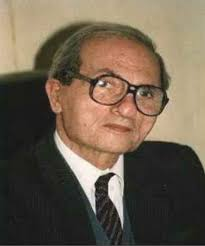 شوقی ضیف
توضیح ویکیپدیا در مورد شوقی ضیف
احمد شوقی ضیف (به عربی: أحمد شوقي ضيف) معروف به شوقی ضیف (۱۳ ژانویه ۱۹۱۰ – ۱۳ مارس ۲۰۰۵) منتقد ادبی، تاریخ‌نگار ادبیات عربی، ادیب، و نویسنده اهل مصر بود. شوقی ضیف از تأثیرگذارترین روشن‌فکران عرب در سده بیستم بود. 
او برنده جوایزی همچون جایزه بین‌المللی ملک فیصل شده‌است. 
احمد شوقی ضیف در ۱۳ ژانویه ۱۹۱۰ در روستای امّ حمام در شمال مصر به دنیا آمد. او مدرک کارشناسی ارشد و دکتری خود را از دانشگاه فؤاد الأول، که بعدها به دانشگاه قاهره تغییرنام یافت، دریافت کرد. سال‌ها نیز نزدِ احمد امین، پژوهشگر و نویسندهٔ نامدارِ مصری، شاگردی کرد. ضیف بعدها به‌عنوان استاد ادبیات عربی به مدت چندین دهه در عربستان سعودی به تدریس پرداخت. 
شوقی ضیف عضو فرهنگستان زبان عربی قاهره بود و چند سال ریاست آن را بر عهده داشت.
با تأمل در غزل دورة جاهلی دانسته خواهد شد که تغزل به د ختران باکره ممنوع بوده تا جایی که پسر حق نداشته با دختری که مورد تغزل قرار گرفته و بدنام شده ازدواج کند و بیشتر غزل جاهلی دربارة زنان شوهر دار است.  سرودة امرؤالقیس:
فمثلک حبلی قد طرقت و مرضعاً» و قصة منخل یشکری با متجرده زن نعمان و قول أعشی : " و قدأ اخالس رب البیت غفلته" همه مصادیق این مسأله است. بی گمان عرب جاهی به دختران عفیف و باکره اظهار عشق و علاقه می کرد، ولیکن در اظهار عشق و علاقه به زنان شوهردار جرأت بیشتری داشت( فروخ 1/61).
در جاهلیت، دختران – بویژه دختران رشید، عاقل و باهوش- در امر ازدواج مختار بودند، همان طور که وقتی " درید بن الصمه " از خنساء خواستگاری کرد، به خنساء در قبول یا رد، اختیار داده شد. بدویان با دختران کم سن و سال ازدواج می کردند، زیرا از سویی طبیعت سرزمینشان آن را می طلبید و از سوی دیگر میل فراوانی به ازدیاد پسران داشتند. بنابراین پسران در پانزده سالگی و دختران در ده سالگی ازدواج می کردند. عرب جاهلی ازدواج با غریبه ها را بر خویشاوندان ترجیح می دادند؛
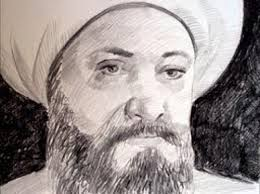 درید بن الصمه
زیرا از این طریق می خواستند از سویی با دشمنان آشتی کرده، به پیمانهایشان بیفزایند و از سوی دیگر از فرزندانی نژاده، نجیب و سالم تر برخوردار شوند. شیوة ازدواج بدین صورت بود که در آغاز، شخصی از دختری خواستگاری نموده، مهریه اش را می داد،  سپس عقد ازدواج میانشان بسته می شد. مرد حق داشت به اندازة توانش زن بگیرد، مگر اینکه زن شرط کند که شوهرش نباید بیش از یک زن بگیرد.( البستانی 1/22) مقام زن در جاهلیت بسته به صیانت از نسب اصیل و پاکی بود که عرب جاهلی از آن بعنوان " عرِض " یاد می کند و در غیر این موضوع، مقام قابل ملاحظه ای نبود.
جنگهای پی در پی و طولانی از عمر پسران می کاست و شمارشان را کم می کرد، بدین جهت شمار زنان در جاهلیت همواره چند برابر مردان بود. اگر مسألة عرض و معیشت سخت عرب بدوی به نکتة بالا اضافه گردد، روشن خواهد شد که زندگی اجتماعی در آن روزگار با چه مشکلی روبرو بوده است و یگانه راه حلی که زندگی جاهلی آن را پذیرفته بوده این بوده که یک مرد شماری از زنان را سرپرستی کند تا أنساب در عمود مخصوص مردان شناخته شود. و اگر عرب جاهلی پذیرفته بود که زنان مازاد بر مردان را رها کند تا رابطة نامشروع با مردان گوناگون داشته باشند زنجیرة نسب در هم برهم گردیده و عرب جاهلی افتخار بزرگ خود را در زندگی اجتماعی از دست داده بود. به همین علت تعدد زوجات بطور مطلق حاکم بود و بالطبع انواع ازدواج رواج یافته بود.
1) ازدواج مهر: همان ازدواجی است که اسلام آن را امضا کرد.
2) ازدواج متعه: که همان ازدواج موقت است.
3) ازدواج مقْت : در جاهلیت رسم بود وقتی شوهر زن می مرد، فرزندانش، زنانش را به ارث می بردند، البته هیچ کدام از فرزندان حق نداشت با مادری که او را به دنیا آورده ازدواج کند، ( فروخ 1/60). بعضی ازدواج مقت را از ازدواج یک مرد با دو خواهر در زمان واحد دانسته اند، البته اسلام همه اینها را باطل کرد، زیرا عامل به این دسته کارها مغضوب خداست.( ضیف 1/86)
4) ازدواج استبضاع: ازدواجی که چندان تفاوتی با زنا نداشت، بدین صورت که مردی از سوارکار شجاعی، قهرمانی یا شریفی خوشش می آمد، پس به یکی از زنانش اجازه می داد که مدتی خود را در اختیار وی قرار دهد. البته این مورد بسیار نادر بود.
5) ازدواج سَبْی: بسا بعضی از اعراب، در غارتهایشان زنان دیگر را بی عقد می گرفتند.
6) ازدواج اِسْتِرقاق: این نوع ازدواج با خرید زن صورت می گرفت. ( فروخ 1/60 و البستانی 1/22)
7) ازدواج شِغار: یعنی مبادلة دو خواهر بین دو برادر یا دو دختر بین دو پدر، به این صورت که یکی از آنها بگوید: دخترم یا خواهرم را به تو تزویج کردم به شرط آنکه تو نیز د ختر یا خواهرت را به من تزویج کنی و صداقی در میان نباشد، اسلام این نکاح را باطل کرده است. ( جابری عربلو /175)
8) زنا: بسا در جاهلیت زنی با شماری از مردان رابطه داشت و در این میان فرزندی پیدا می شد که دانسته نبود پدرش کیست. در این صورت، مادرش او را به یکی از مردانی که می خواست می داد و آن مرد بچه را اگر پسر بود رد نمی کرد یا به قیافه شناس رجوع نموده و او را به نزدیکترین کسی که بچه به وی شبیه بود ملحق می کردند. ( البستانی 1/22) با دقت و تأمل در این موضوع، می بینیم عرب جاهلی، هدفش این است که نسل در هر قبلیله ای صریح و شناخته شده، باقی بماند تا جایی که سعی می شد فرزند غیر شرعی به صاحب اصلی اش برگردانده شود، چنانکه معاویه عده ای را شاهد گرفت که پدرش ابوسفیان در جاهلیت با سمیه مادر زیاد تماس داشته، و زیاد ثمرة آن است،  لذا زیاد را به نسبت خود ملحق ساخته و او را برادر قانونی خود خواند. ( فروخ 1/61)
در میان عرب جاهلی، مرد حق طلاق داشت و لیکن زن از این حق محروم بود، مگر اینکه زن در ضمنِ عقد ازدواج آ« را شرط کند. شوهر چنانچه زنش را سه طلاقه می کرد حق رجوع نداشت، ولی پس از یک طلاق یا دو طلاق حق رجوع داشت. هرگاه زنِ مرد در خانه ای از پشم شتر به سر می برد و می خواست طلاق بگیرد درِ خانه اش را به سمت مقابل قرار می داد، در این صورت، شوهر می دانست که زنش او را طلاق داده است، بنابراین وارد خیمه نمی شد؛
مانند کاری که حاتم طایی کرد هنگامی که زنش " ماویه" او را طلاق داد. وقتی که شوهر از دنیا می رفت، زنش یکسال عدّه نگه می داشت و از خانه اش بیرون نمی رفت، حمام نمی کرد، ناخن نمی گرفت، صبر می کرد تا یکسال تمام بگذرد، آن وقت بسیار زشت و کثیف بیرون می آمد. عدّه نگه داشتن برای زن انتظاری بود تا یقین حاصل که فرزند دارد یا نه؟ ( البستانی 1/23)
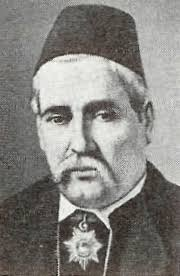 شوقی ضیف می گوید: جاهلیان زن شوهر مرده را از ازدواج منع می کردند، مگر با پسر شوهرش( از زن دیگر) ازدواج کند، اسلام این کار را حرام کرد. ( ضیف 1/86)
عرب جاهلی به فرزند پسری که مادرش آزاده، سپید رنگ و نژاده بود افتخار می کردند و مادرش را " امّ البنین ( = مادر پسران )" می نامیدند، نیز به دایی هایشان افتخار کرده و پسران را شبیه به آنها می دانستند و آنها را نشانة آزاده و نژاده بودن می دانستند.( البستانی 1/22)
پطرس البستانی، مورخ
توضیح ویکیپدیا در مورد پطرس البستانی
بطرس البستانی (عربی: بطرس البستاني؛ زاده: ۱ مه ۱۸۱۹ - درگذشته: ۱۸۸۳) ملقب به معلم بطرس ادیب و زبان‌دان و مربی و مورخ لبنانی، مربی مدرسه‌های ملی در لبنان و مؤلف اولین قاموس عربی بنام دائرةالمعارف: قاموس عام برای هر هنر و کار و مطلبی. معلم بطرس البستانی که در تاریخ ۱۸۸۳ درگذشت، اولین کسی بود که یک مدرسه ملی مشهور و پیشرفته را در لبنان تأسیس کرد، اولین کسی بود که یک مجله راهنمای برجسته را در لبنان بنیاد گذاشت، اولین کسی بود که یک قاموس عربی طولانی نو و بروز را تألیف نمود و اولین کسی بود که پروژه نوشتن دائرةالمعارف به زبان عربی را شروع نمود و می‌توان گفت که وی یکی از بزرگترین رهبران نهضت عربی عصر حاضر بود
زن در جاهلیت فراموش شده نبود و در نظر عرب قدر و اهمیت داشت، از آزادی نسبی و حق دخل و تصرف در اموالش برخوردار بود. (ضیف 1/85، 86) زنان تمیمی از زنان قریش، نزد شوهرانشان از موقعیت ممتازی برخوردار بودند و در واقع سالار خانواده بودند، بعضی از آنان به جنگجویی و دلیری مشهور بودند.
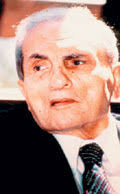 شوقی ضیف
در جنگ احد پرچم قریش در میدان جنگ افتاده بود، زنی به نام " عَمْره " دختر علقمة حارثیه آن را برافراشت و قریش بدو پناه بردند. هند دختر " عُتْبه " زن ابوسفیان، با جمع کردن زنان به دف زدن و شعر خواندن، مردان را به پایداری تشویق کرد و پس از جنگ با دریدن شکم حمزه جگرش را بیرون کشیده، از خشم آن را زیر دندان خایید، ولی چون نتوانست آن را فرو دهد بیرون انداخت، سپس از تخته سنگی بالا رفت و با سرودن اشعاری، پیروزیش را به رخ مسلمان کشید
خنساء هنگامی که خبر کشته شدن فرزندانش را در جبهه های نبرد اسلام علیه کفر دریافت کرد، گفت: 
" سپاس خدایی را که با کشته شدن آنها مرا شریف گردانید"
در این زمینه می توان از زنانی چون " أُم عُماره بنت کعب الانصاریه" و " أم حکیم بنت الحارث" نام برد. در خردمندی و دوراندیشی می توان از امّ المؤمنین " خدیجه " دختر " خُوَیلد" نام برد.
وی زنی عاقل، دوراندیش، شریف و ثروتمند بود. در میان مردان، کسانی را که امین و دوراندیش بودند برای امر تجارت گزینش می کرد. برای همین با پیامبر (ص) ازدواج کرد و اولین کسی است که اسلام آورده و پیامبر را در امر تبلیغ یاری داد.
هرگاه پیامبر با سخنان نیش دار دشمنان روبرو گردیده و اندوهگین می گشت، خدیجه وی را دلداری داده و آن امور را برایش آسان می کرد و همین گون بود تا از دنیا رفت.
شماری از زنان چون " هند بنت الخس" و " جمعه بنت حابس" در  خطابه به شهرت رسیدند و برخی چون " زینب طبیبه بنی أَوْد" به طبابت مشهور بود، زخم و چشم را درمان می کرد.
برخی از زنان در شهر و ادب دارای شأن و موقعیت بودند، در این زمینه می توان از خنساء و خِرنِق نام برد که اشعارشان به طور جداگانه چاپ شده، و نیز ده ها شاعرة دیگر هستند که اشعارشان از بین رفته و جز گزارشی از موقعیت شعری آنان چیزی نمانده است. از این جمله است: کبشه خواهر عمروبن معدی کرب، جلیله دختر مُرّه زن کلیب فارس مشهور که او راست مرثیه هایی بسیار نیکو دربارة شوهرش، مَیّسَه دختر جابر همسر حارثه بن بدر که همسرش را رثا گفته است. اُمَیمه دختر ابن الدمینه که شعری نیکو در عتاب همسرش گفته است. ابونواس از شصت شاعرة عرب شعر دریافت می کرده است.
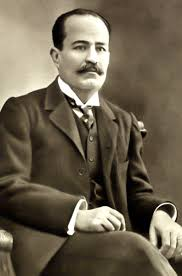 طبقه ای از زنان شیفتة شعر بودند و آن را برای بحث و مذاکره در مجالس از برکرده بودند. عائشه همسر پیامبر(ص) کل شعر لبید را حفظ کرده بود. بعضی از زنان در شعر و شاعری، به مرتبة داوری رسیدند چنانکه امرؤالقیس از همسرش " جندب" خواست میان وی و علقمه الفحل داوری کند، وی حکمی کرد که حاکی از هوشمندی و شناختش از شعر می باشد. ( زیدان- تاریخ آداب اللغه العربیه 1/35، 34)
جرجی زیدان
نتیجه گیری
اگر در سدة هفتم میلادی چشمه ای از نور شکافته نمی گردید، بی گمان امروز کمتر کسی بدان می اندیشید که صحرایی به نام عربستان وجود دارد. اما سرنوشت می خواست که از این سرزمین طنینی برخیزد و سراسر عربستان را پر کند و به ایران، مصر و سرانجام قارة آسیا، آفریقا و همة جهان برسد،.
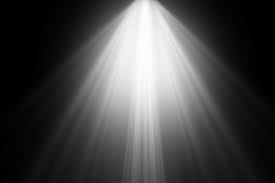 پیام این نور چنین بود:
ای بیابان گرد تیره روز! تو خلیفة خدایی و خدا، نور، محبت، زندگی، لطف و رحمت است. تو برای کشتن آفریده نشده ای، دختر نیز مانند پسر است، هر دو نعمت خدایند. اما این تعلیمات آسمانی که گاه با آیت های قرآن و گاه به زبان حدیث بر گوش های گران مردم دیر فهم خوانده می شد، باید با آموزش عملی نیز همراه می گردید تا اثر آن بیشتر گردد، و نمونة اعلای این تربیت عملی، دختر پیامبر است
این شگفت است که شمار دختران رسول خدا از نخستین زن او خدیجه بیش از پسران است و شگفت تر آنکه پسران او نمی پایند و در کودکی می میرند، چنانکه گفتیم از نظر زندگانی بدوی و قبیله ای، پسر است که چراغ خانة پدر را روشن می کند و بی پسر " أبتر" است. کوتاه بینان قریش، محمد (ص) را " أابتر" دانسته و بر این باور بودند که پس از مرگش نامی از وی نمی ماند، ولی بنا به خواست خدا، از محمد(ص) دختری ماند که راز سخن پدر و رمزِ اشارات های قرآن را بدان خودخواهان نمایاند که " ان شانئک هو الأبتر" ( سوره کوثر /3)
ای محمد! نام تو جاویدان خواهد ماند، آنکه تو را سرزنش می کند گمنام می زید و گمنام می میرد:
مصطفی را وعده داد الطاف حق                 گر بمیری تو نمیرد این سبق
رونقت را روز روز افزون کنم                     نام تو بر زر و بر نقره زنم 
مِنبر و محراب سازم بهر تو                      در محبت قهر من شد قهر تو
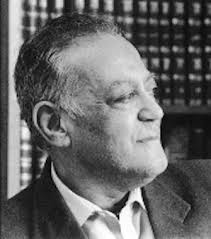 تقدیر خدایی چنان بود که پیامبر اسلام(ص) همة محبت پدری را در حق زهرا(ع) به کار برد تا با این تربیت عملی، آن موجودهای خودخواه بدانند که باید دختران را نیز چون پسران ارزش نهاد. ( شهیدی / 18،19،20)
سید جعفر شهیدی